Elemek és atomok
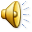 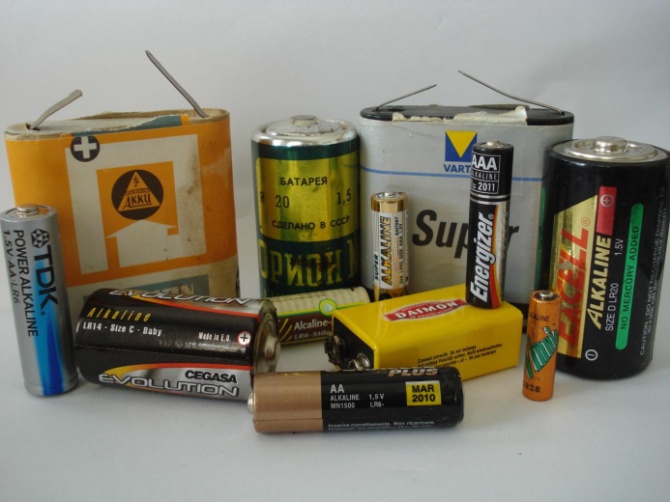 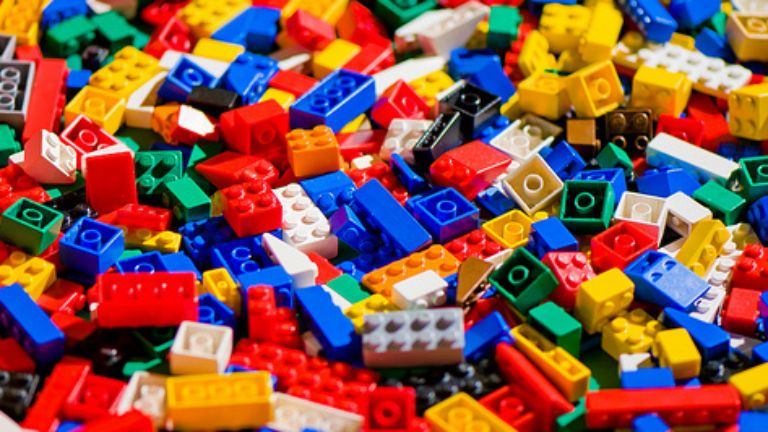 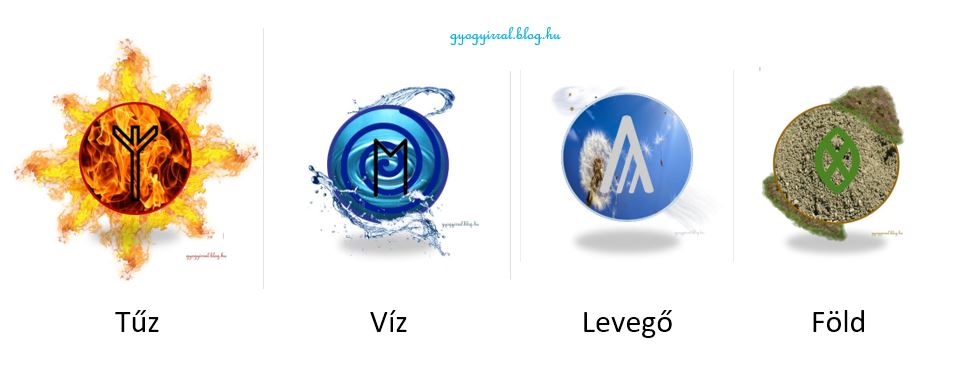 1. Elemek (kémiai elemek)
nem a 4 őselem (tűz, víz, levegő, föld)
egyszerű anyagok
kémiailag tiszta anyagok
benne vannak a periódusos rendszerben
jelenleg 118 elemet ismerünk
azonos atomokból állnak
pl. a szén egy elem – csak szénatomokból áll
     a vas egy elem – csak vasatomokból áll
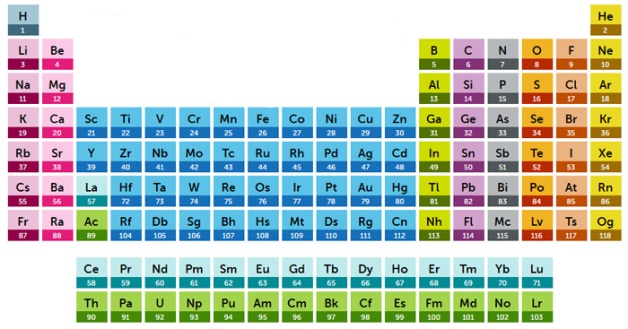 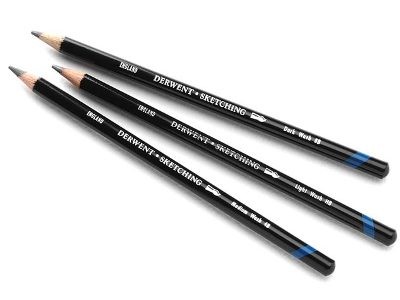 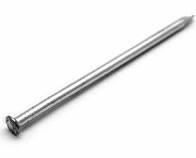 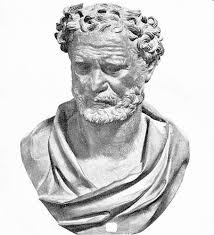 2. Mik az atomok?
atomosz szóból ered (görög eredetű), jelentése oszthatatlan
Démokritosz (ókori görög filozófus)
Miért érezzük az illatokat?
gondolatkísérlet (sajt darabolása)
következtetése: minden anyag apró, szabad szemmel nem látható, tovább már nem osztható részecskékből áll
ezeket nevezte el atomoknak
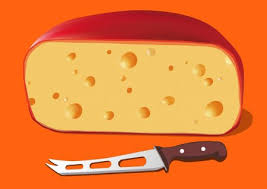 3. A részecskék csoportosítása
Részecskék

elemi részecskék           kémiai részecskék


protonok     neutronok       atomok       ionok
           elektronok                         molekulák
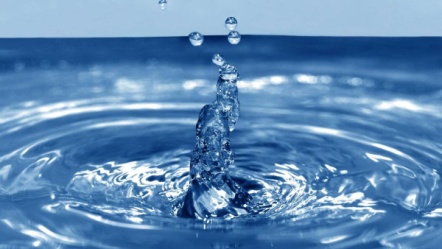 elemi részecskék: az atomokat felépítő részecskék
atomok: elektromosan semleges kémiai részecskék
molekulák: két vagy több atomból álló kémiai részecskék, elektromosan semlegesek
ionok: atomból vagy molekulából keletkező kémiai részecskék, van töltésük (+ vagy -)
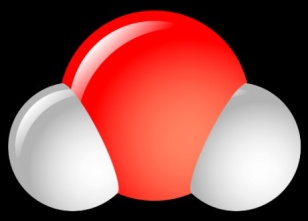 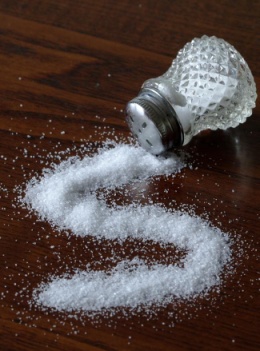 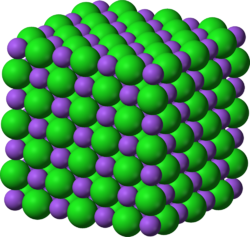 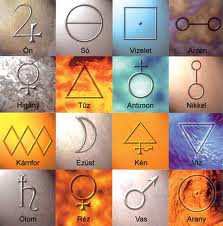 4. A vegyjel
az elemek és atomjaik kémiai jele
az elem tudományos nevének rövidítése 
	(latin vagy görög eredetű)
egybetűs – nagybetű! 
pl. hidrogén – H, oxigén – O, szén - C
kétbetűs – nagy kezdőbetű, a második kicsi!
pl. vas – Fe (ejtése: ef e), klór – Cl (ejtése: cé el)
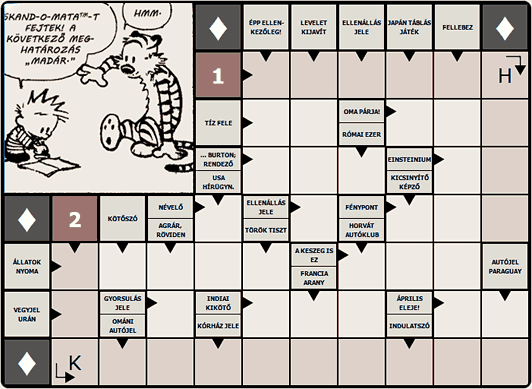 5. Fontosabb vegyjelek
hidrogén – H	hélium – He	  kalcium – Ca
szén – C		lítium – Li		  vas – Fe
nitrogén – N	neon – Ne      	  réz – Cu    
oxigén – O		nátrium – Na	  cink – Zn	
fluor – F  		magnézium – Mg   bróm – Br             
foszfor – P		alumínium – Al       ezüst – Ag
kén – S 		szilícium – Si            arany – Au
kálium – K		klór – Cl   		  higany – Hg
jód – I		argon – Ar
Milyen elemek vannak elrejtve?
KUBA
U (urán)
B (bór)
K (kálium)
Ba (bárium)
Bk (berkélium)
Au (arany)
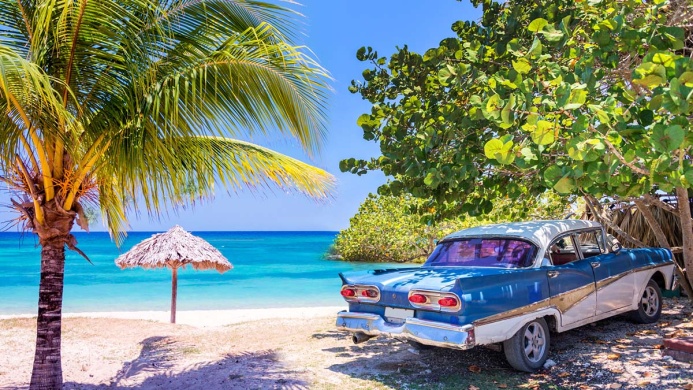 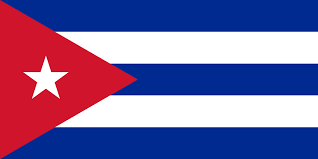 Házi feladat
Másold be a füzetedbe a szöveget, és tanuld meg a tananyagot!
Válassz te is egy földrajzi nevet, és keresd meg, hogy milyen elemeknek van meg benne a vegyjele! Ha kézzel írod, akkor fotózd le, és azt küldd el e-mailben, de dolgozhatsz valamilyen szoftverrel is.